Bacterial Upper Respiratory Tract Infections (URTI)
Dr. Khalifa Binkhamis
Objectives
Discuss the epidemiology and various clinical presentations of URTIs
Identify the most important etiological agents causing different URTIs, and discuss their virulence factors, laboratory diagnosis and potential preventative strategies 
Determine the antibiotic of choice for the different URTIs
Discuss complications of GAS and C. diphtheriae infections
Outline
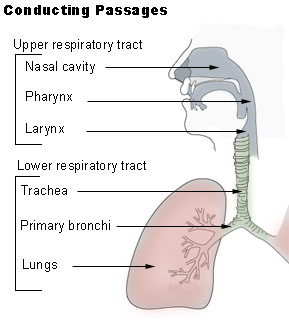 Pharyngitis
GAS
Diphtheria
Epiglottitis
Whooping cough
Otitis Media 
Sinusitis
Deep neck space
infections
Pharyngitis
Epidemiology
Late fall, winter, early spring 
5 to 15 years 

Etiology
Viruses (i.e. respiratory viruses) are the most common cause
Streptococcus pyogenes is the most important bacterial cause
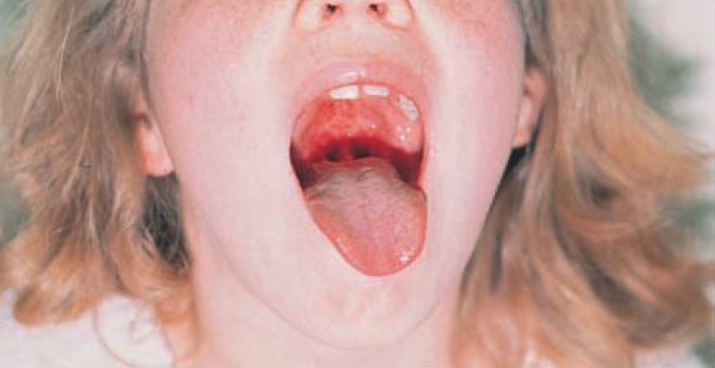 Pharyngitis
Bacterial causes include:
Group A streptococcus *
Corynebacterium diphtheriae
Fusobacterium necrophorum (Anaerobic bacteria, cause of Lemierre's syndrome)
Neisseria gonorrhoeae
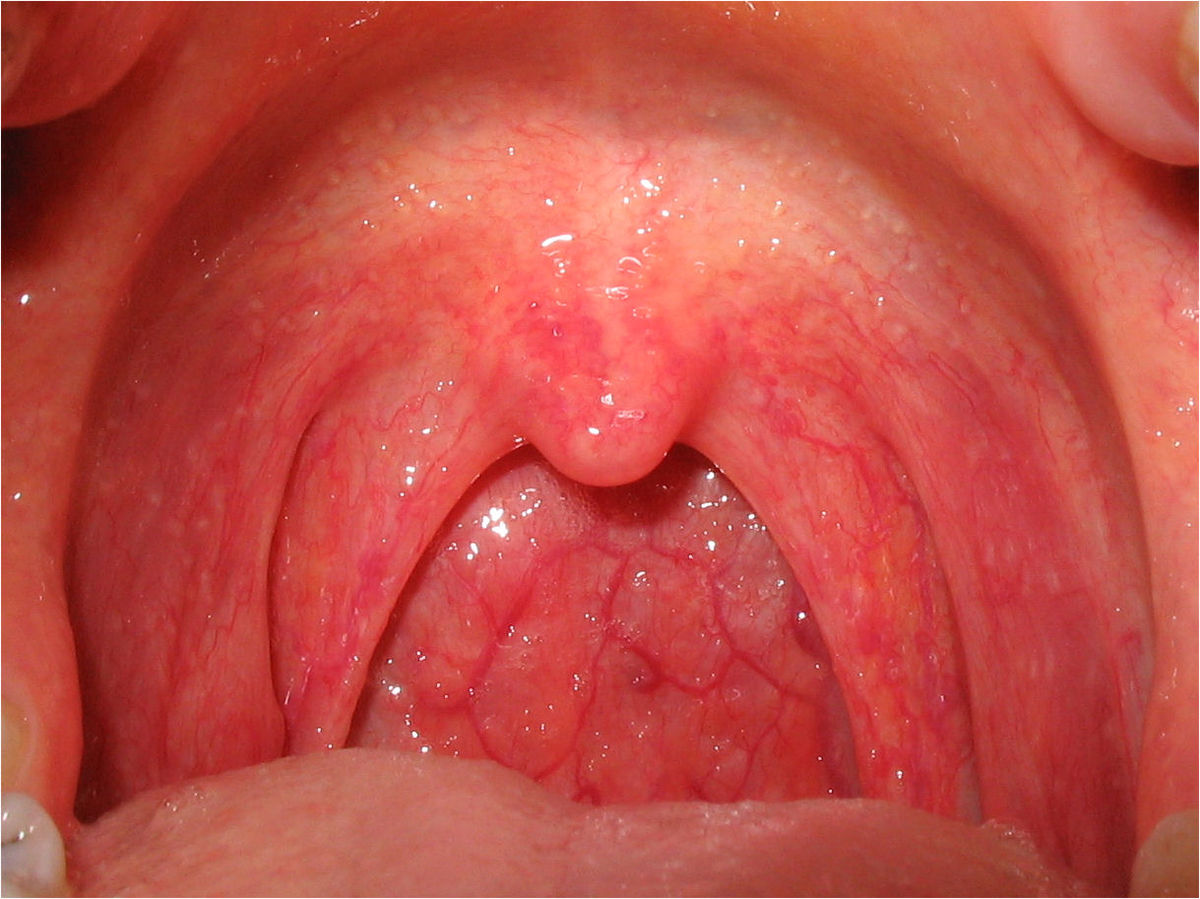 Pharyngitis
Signs and symptoms:
Sore Throat
Pharyngeal erythema, edema 
Fever
More consistent with viral:
Coryza
Cough
Conjunctivitis
More consistent with bacterial (GAS):
Tonsillar exudates
Tender, enlarged >1 cm lymph nodes 
Fever 38.4 to 39.4º C
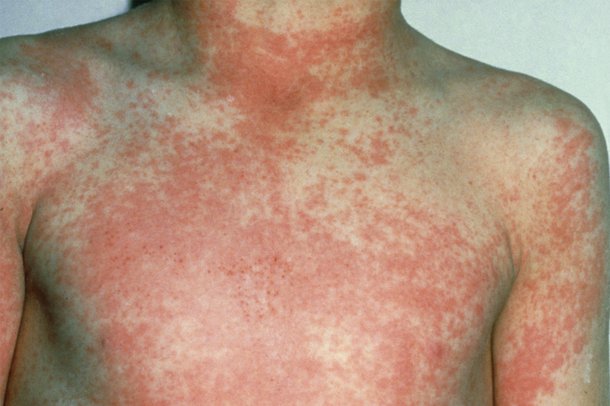 [Speaker Notes: GAS pharyngitis may present with a scarlatiniform rash, described as sandpaper-like]
GAS
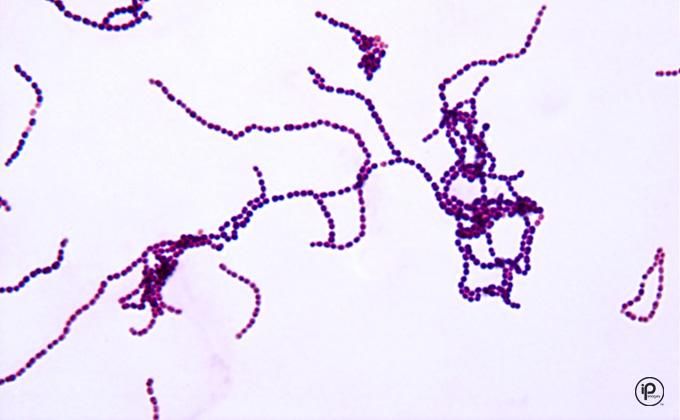 Gram positive cocci in chains
Facultative anaerobe
Beta haemolytic
Catalase negative
Causes: 
Respiratory infections
Pharyngitis
Otitis
Sinusitis
Other infections
Skin and soft tissue
Virulence factors 
Capsule
M protein in cell wall
Streptolysin O & S
Streptococcal pyrogenic exotoxins (SPE)
[Speaker Notes: -Capsule: anti-phagocytosis & specific attachment to specific tissues
-M protein in cell wall: anti-phagocytosis & specific attachment to specific tissues
-Streptolysin O and S (haemolysins): toxic to a variety of different cell types
-Streptococcal pyrogenic exotoxins (SPE): “superantigens” directly stimulate T-cells (~1000X more than a normal immune response) and cause them release high levels of the cytokines that are responsible for fever and shock
-SPE is also responsible for various tissue destruction, including skin lesions, and perhaps scarlet fever]
GAS Pharyngitis
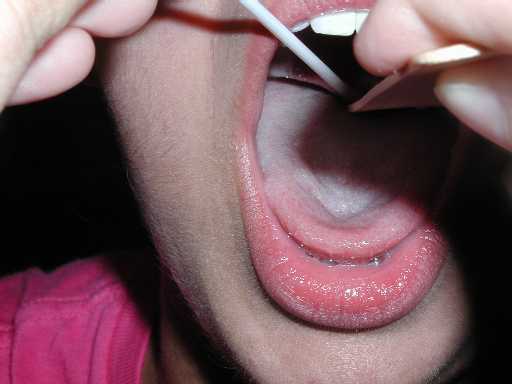 Diagnosis:
Throat swab
Rapid Bacterial antigen detection
Culture on blood agar

Antistreptolysin O 

Treatment:
Penicillin x 10 days
Allergy?
Clindamycin or macrolide (e.g. Clarithromycin)
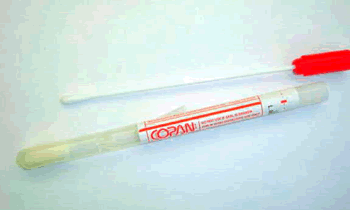 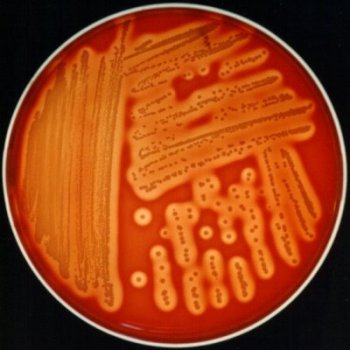 [Speaker Notes: We will discuss the antigen detection method more during the practical

Antibodies against Streptolysin O is a useful serological test to assess for prior group A strep infection 

GAS predictably susceptible to penicillin]
GAS Pharyngitis Complications
Suppurative
E.g. Peritonsillar abscess, parapharyngeal space abscess
Non suppurative
Occurs 1-6 weeks after acute S. pyogenes infection
Rheumatic fever
Glomerulonephritis
[Speaker Notes: Suppurative: pus forming]
GAS Pharyngitis Complications
Rheumatic fever: 
After infection of the respiratory tract.  
Inflammation of heart (pancarditis), joints, blood vessels, and subcutaneous tissue. 
Results from cross reactivity of anti-M protein Ab and the human heart tissue.
Acute glomerulonephritis: 
After infection of the skin or the respiratory tract. 
 Symptoms: edema, hypertension, hematuria, and proteinuria.  
Initiated by Ag-Ab complexes on the glomerular basement membrane.
[Speaker Notes: Poststreptococcal diseases (occurs 1-4 weeks after acute S. pyogenes  infection, hypersensitivity responses)
Rheumatic fever: most commonly preceded by infection of the respiratory tract.  Inflammation of heart (pancarditis), joints, blood vessels, and subcutaneous tissue. Results from cross reactivity of anti-M protein Ab and the human heart tissue.  This disease can be reactivated by recurrent streptococcal infections, whereas nephritis does not.  Penicillin used as prophylaxis for years after
Acute glomerulonephritis: preceded by infection of the skin (more commonly) or the respiratory tract.  Symptoms: edema, hypertension, hematuria, and proteinuria.  Initiated by Ag-Ab complexes on the glomerular basement membrane.]
Corynebacterium diphtheriae
Rare in developed countries
Why? How is it prevented?
Mainly presents as URTI
Formation of membranes in the throat is characteristic  

Virulence
Diptheria toxin
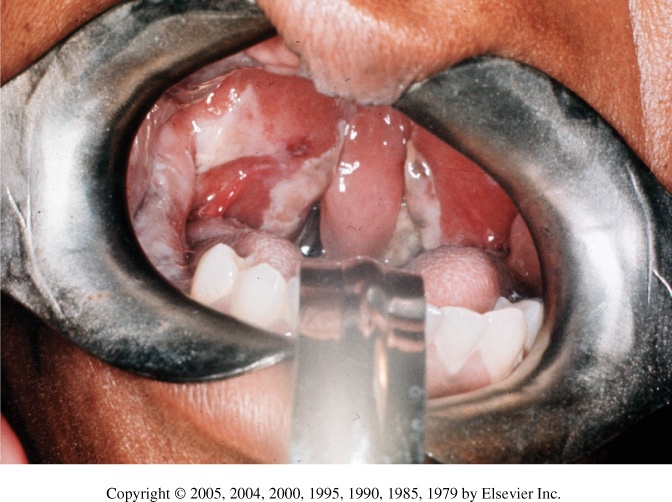 [Speaker Notes: -Can also present as cutaneous lesions
-Membranes only appear in 1/3 of cases

-Diptheria toxin is an exotoxin that inhibits protein synthesis]
Corynebacterium diphtheriae
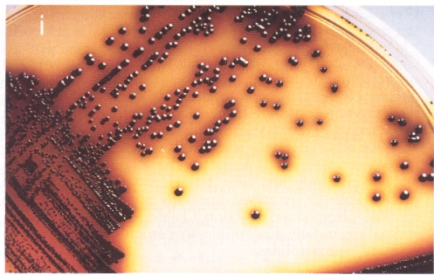 Diagnosis:
Throat swab 
Culture on special media containing tellurite (e.g. Tinsdale media)
ELEK’s Test for confirmation of toxin production

Treatment:
Antitoxin + antibiotic
Penicillin or erythromycin
[Speaker Notes: Can obtain throat swab for culture
Complications can lead to death]
Corynebacterium diphtheriae
Prevention:
Vaccination with diphtheria toxoid containing vaccine


Complications:
Myocarditis
Neuritis
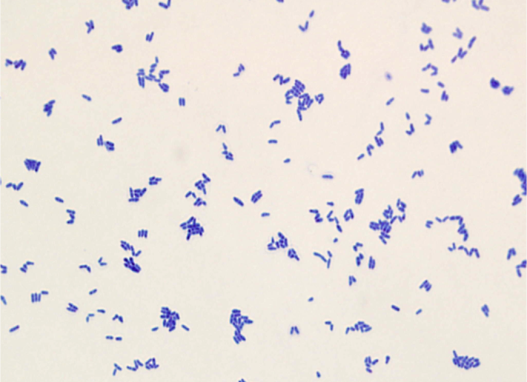 [Speaker Notes: Diptheria toxoid containing vaccine is part of routine childhood immunization]
Epiglottitis
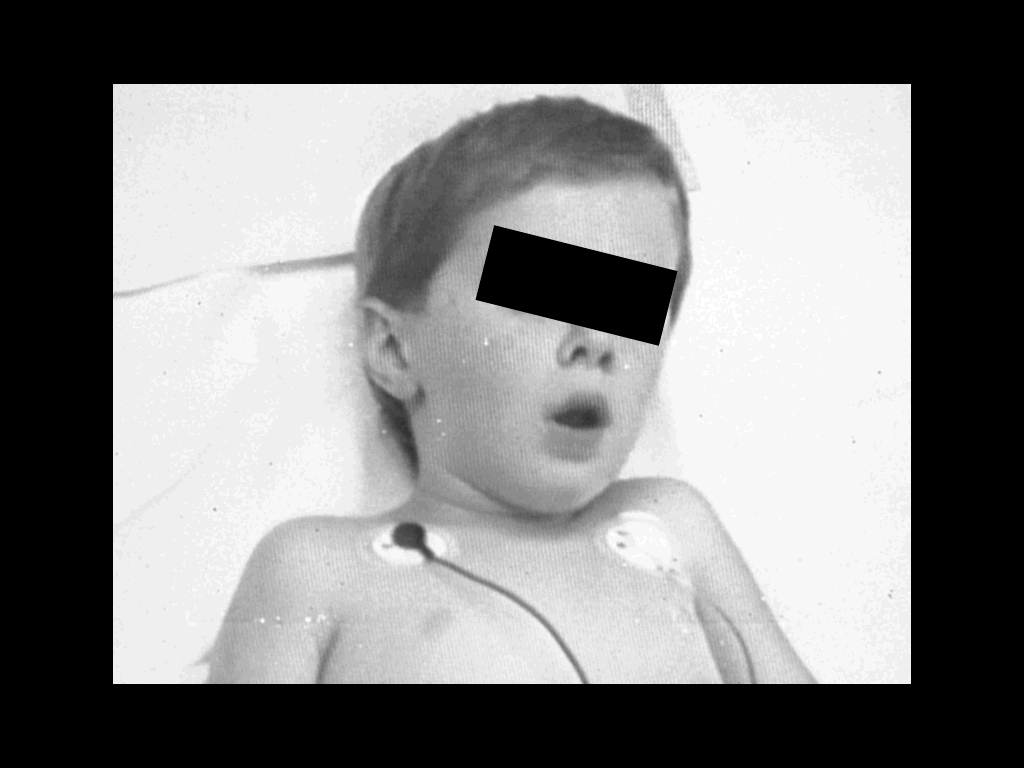 Usually young unimmunized children presented with dysphagia, drooling, and respiratory distress 
Etiology
H. influenzae Type b
S. pneumonae
S. aureus  
Beta hemolytic streptococci
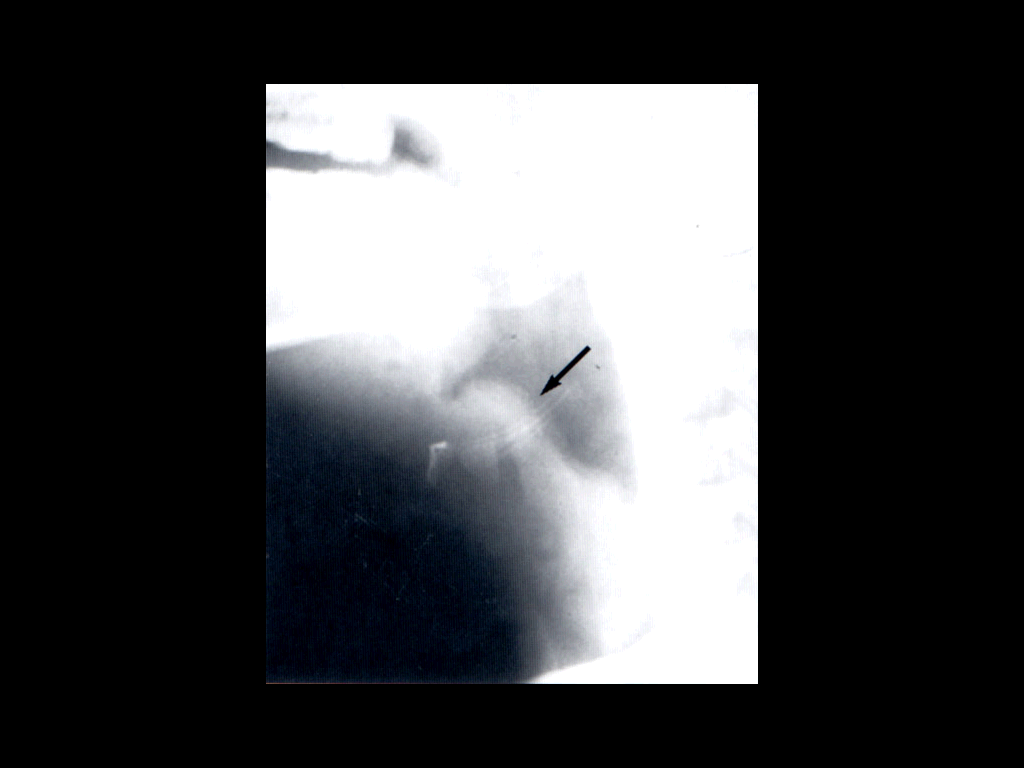 Epiglottitis
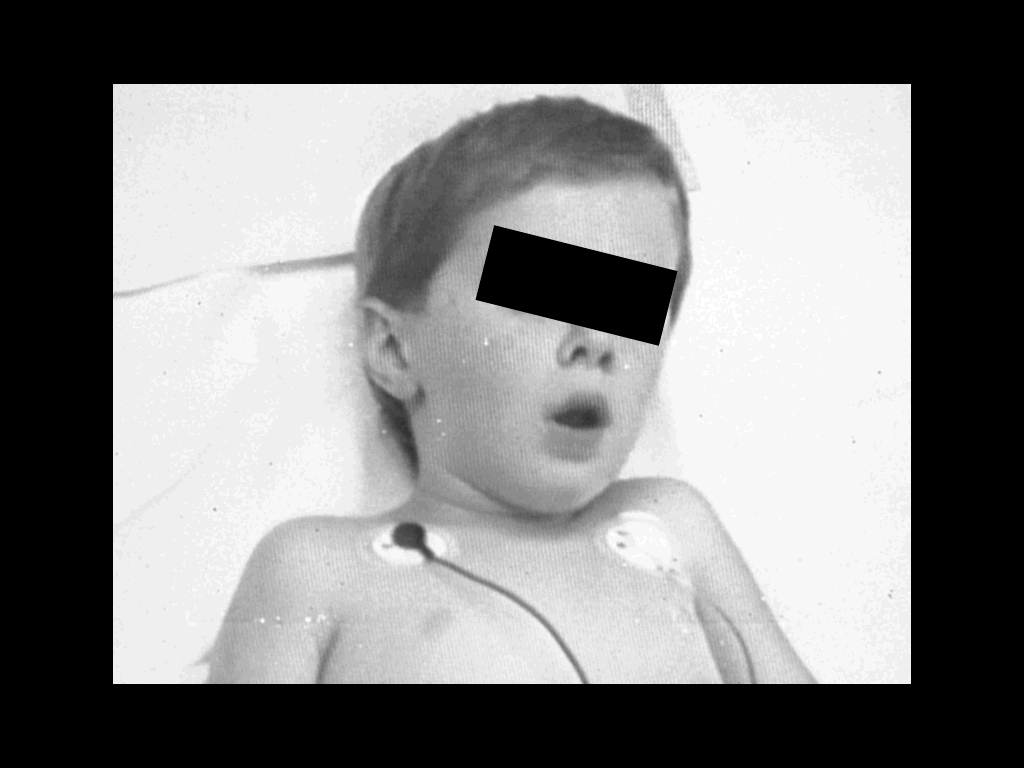 Diagnosis:
Blood cultures
Culture of epigoltic surface (under controlled setting)

Management:
Maintenance of airway
Empiric treatment:
Ceftriaxone + Vancomycin
Prevention: HiB vaccination
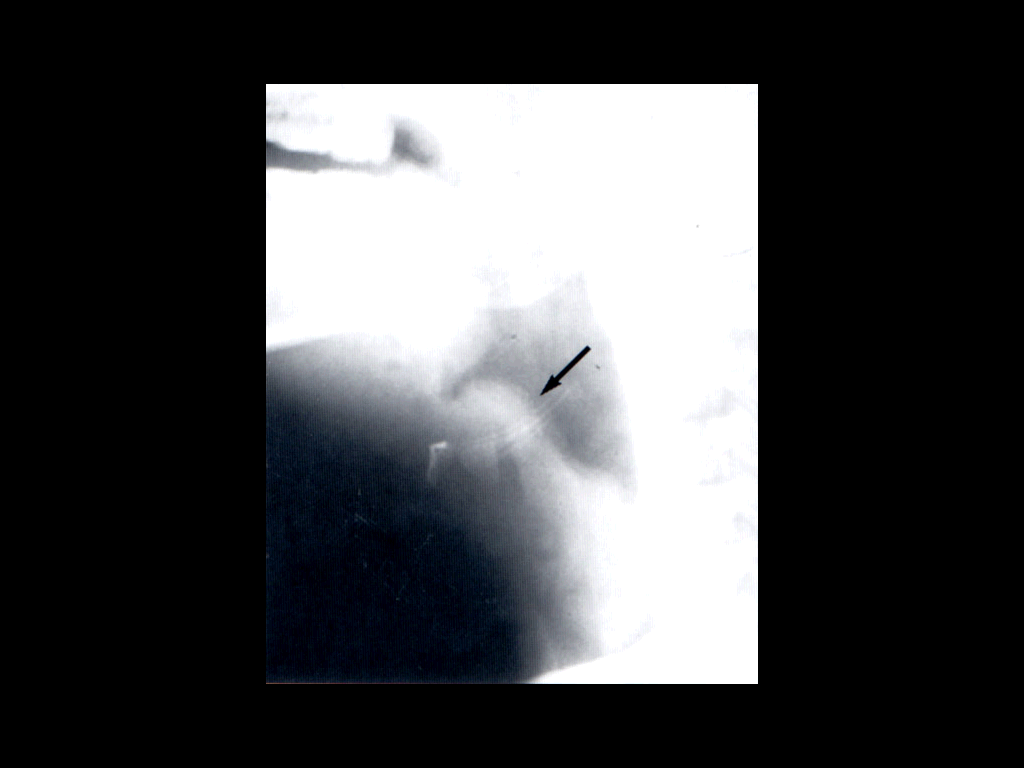 [Speaker Notes: HiB vaccine (Haemophilus Influenzae Type B Vaccine) is part of routine childhood immunization]
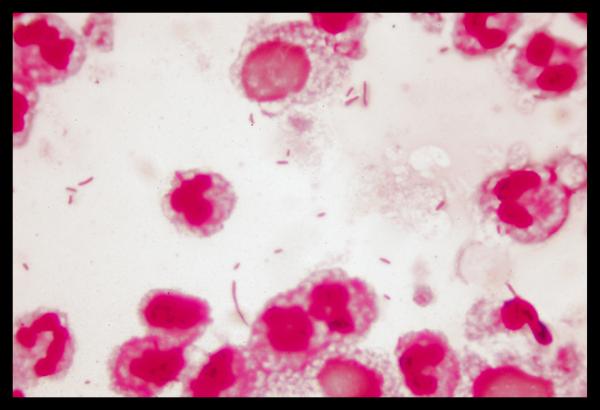 H. influenzae
Gram­ negative pleomorphic, coccoid to rod-shaped cells (coccobacilli)
Oxidase and catalase positive
Requires X (heme) and V (NAD) factors for growth
Used to confirm ID
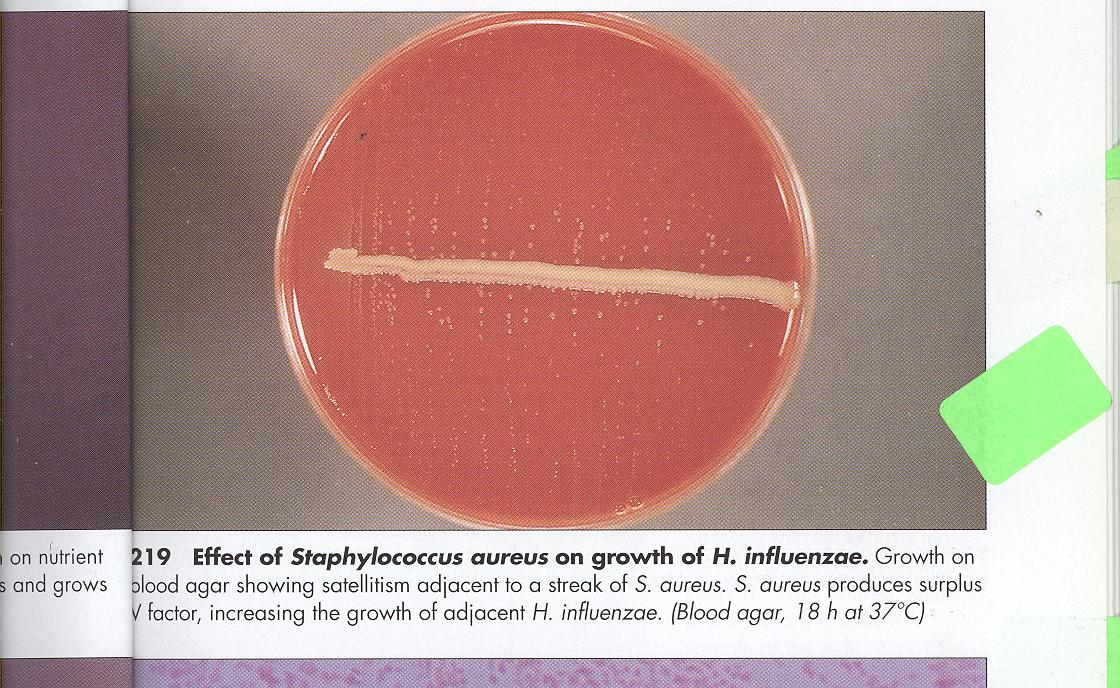 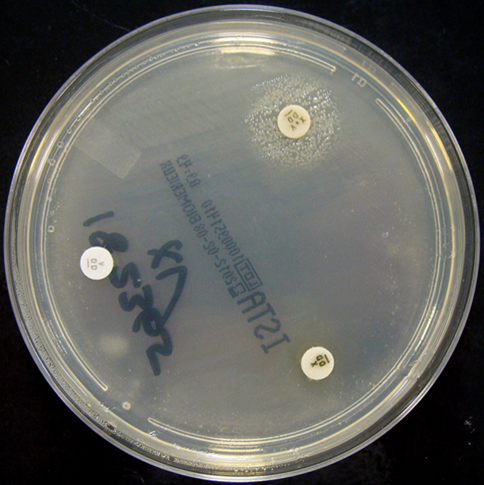 H. influenzae
Divided into:
Encapsulated (typable) strains (main virulence factor)
A-F
Most important is type b 
Prevention through vaccination
Causes invasive disease (e.g. epiglottis, meningitis)
Non­encapsulated (nontypable) strains
Causes local infections (e.g. sinusitis, otitis, pneumonia in elderly)
Treatment:
Amoxicillin-clavulanate, 2nd or 3rd generation cephalosporin
[Speaker Notes: Capsule: antiphagocytic
Can be resistant to ampicillin mainly though the production of a beta lactamase enzyme (enzyme that breaks down the antibiotic)]
Pertussis (whooping cough)
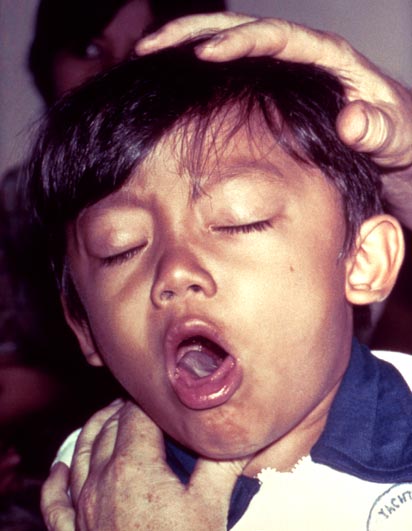 Bordetella pertussis (GNB)
Virulence
Pertussis toxin *
Filamentous hemagglutinin 
Pertactin 
Incubation period 1 to 3 wks 
Catarrhal Stage 1-2 weeks
Paroxysmal Stage 2-4 weeks
Convalescent Stage 1-2 weeks
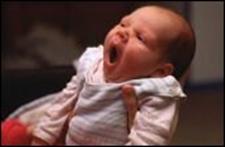 [Speaker Notes: Pertussis toxin is the main virulence factor
FHA and PRN are important for adhesion and attachment]
Pertussis (whooping cough)
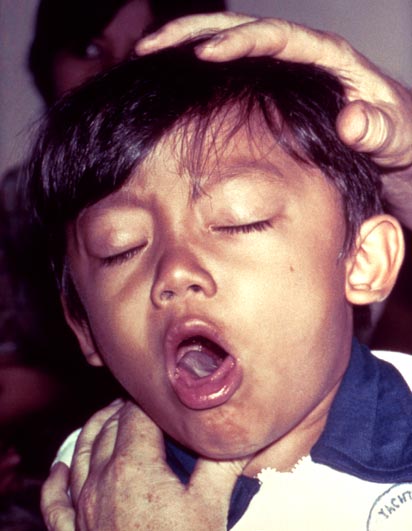 Diagnosis:
Sample:
Nasopharyngeal (NP) swabs
Special media needed
Charcoal blood (Regan-Lowe)
Bordet-Gengou
Treatment: 
Macrolide (erythromycin)
Prevention by vaccination
Acellular pertussis-containing vaccine
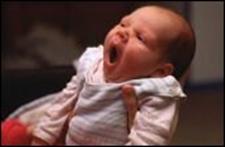 [Speaker Notes: Can also do molecular tests (PCR) on NP swab sample to diagnose pertussis 

Acellular pertussis-containing vaccine is part of routine childhood immunization]
Acute Otitis Media
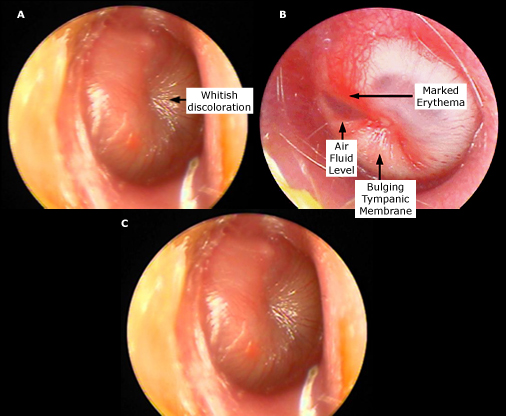 Fluid + inflammation of the mucosal lining of the middle ear
More common in children
Etiology:
S. pneumoniae
H. influenzae (non typable)
S. aureus
Moraxella catarrhalis
GAS
Viral (alone or with bacteria)
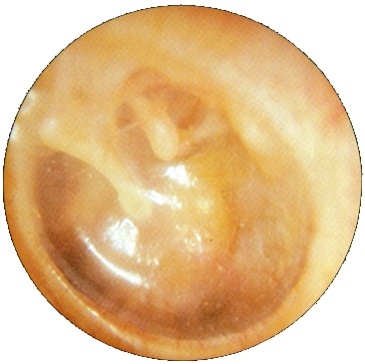 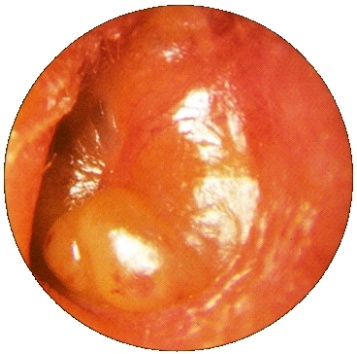 [Speaker Notes: Ear pain, bulging and erythema of tympanic membrane

GAS: group A Streptococcus]
Acute Otitis Media
Diagnosis:
Mainly clinical diagnosis
Tympanocentesis sometimes needed
Middle ear fluid can be sent for culture

Treatment
Amoxicillin or Amoxicillin Clavulanic acid
[Speaker Notes: Tympanocentesis (aspiration of middle ear fluid): not done on all patients with otitis. Indications include critically ill patient, patient who has not responded to initial antimicrobial therapy and is toxic]
Moraxella catarrhalis
Gram negative diplococci
Catalase and oxidase positive
Causes:
Otitis
Sinusitis
Pneumonia
Treamtent:
Amox-Clav
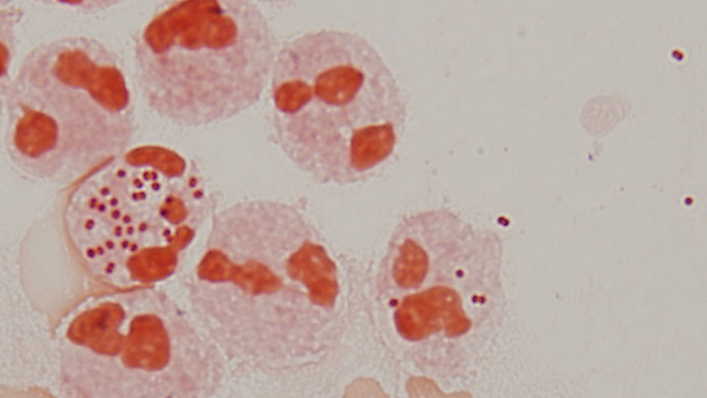 Acute Bacterial Sinusitis
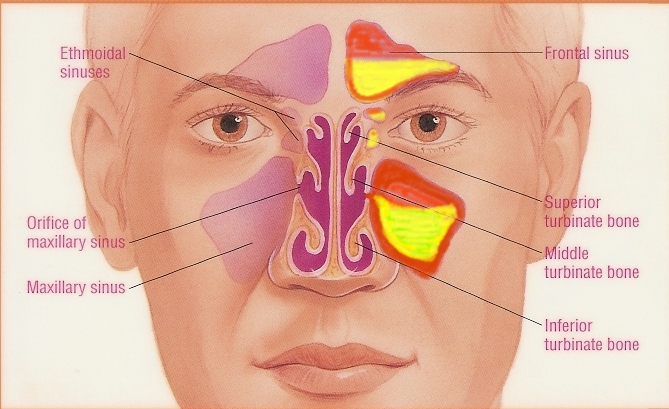 More common in children
Occurs with viral URTI
Etiology:
S. pneumoniae, 
H. infuenzae (non typable)
M. catarrhalis
Anaerobes
Viral
[Speaker Notes: Sinusitis: inflammation of the paranasal sinuses]
Acute Bacterial Sinusitis
Diagnosis:
Mainly clinical diagnosis
Imaging (CT/MRI) when there is suspension of complications

Treatment
Amoxicillin Clavulanic acid For 1-2  weeks
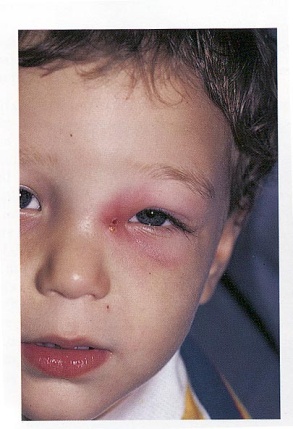 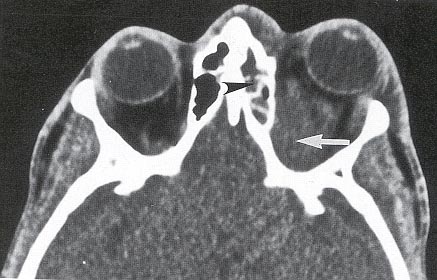 [Speaker Notes: Treatment When ongoing symptoms and fever

Potential complications: orbital infections (peri orbital or orbital cellulitis), CNS infections (meningitis, brain abscess)]
Deep neck space infections
Lateral pharyngeal, retropharyngeal or prevertebral space
Patients are very sick and toxic  
Neck stiffness can occur with retropharyngeal space infection/abscess 
Retropharyngeal (danger space) infection may extend to mediastinum and present as mediastinitis
Deep neck space infections treatment
Usually polymicrobial
Mainly streptococci and oral anaerobes
Management
Surgery
Antibiotics
Meropenem
Piperacillin
Clindamycin
Duration
2-3 weeks
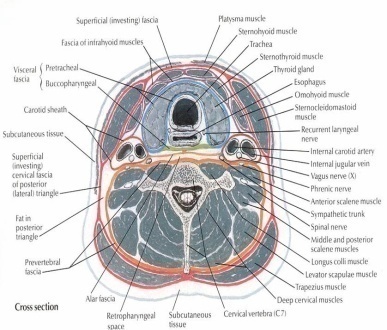 References
Ryan, Kenneth J.. Sherris Medical Microbiology, Seventh Edition. McGraw-Hill Education.

Ear and sinus infections, part of the chapter on Infectious Diseases: Syndromes and Etiologies
Upper respiratory tract infections, part of the chapter on Infectious Diseases: Syndromes and Etiologies
Streptococci, chapter 25
Corynebacterium, chapter 26
Haemophilus & Bordetella, chapter 31